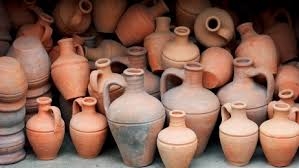 Bring Many 
Empty Vessels
2 Kings 4:1-7
2 Kings 4:1-3
1 A certain woman of the wives of the sons of the prophets cried out to Elisha, saying, "Your servant my husband is dead, and you know that your servant feared the Lord. And the creditor is coming to take my two sons to be his slaves." 2 So Elisha said to her, "What shall I do for you? Tell me, what do you have in the house?" And she said, "Your maidservant has nothing in the house but a jar of oil." 3 Then he said, "Go, borrow vessels from everywhere, from all your neighbors--empty vessels; do not gather just a few.
What do you have in your house?
Any jewelry, gold, silver?
Any thing of value that could be sold?
Any extra clothes, furniture, TVs, extra car?
 
Just a jar of oil
Borrow
Not “give me” - just borrow – this will be temporary
Ask friends, neighbors, co-workers
They need to be EMPTY
Not just a few – as many as you can
Borrow
Do you understand the order? 
Why? How will this help?
If I get 5 or 6 is that enough? 
Should I try to get 10? Do I really need to get 75 jars?
How will 75 empty jars help me?
Borrow
We can not come to God on our terms – empty self
 
Empty life of sin and evil things
 
Make room for blessings from God
Not a Few
How much faith do you have?
God gives more than we dream or imagine
Study Malachi 3:8-10
Ephesians 3:20 Now to Him who is able to do exceedingly abundantly above all that we ask or think, according to the power that works in us
2 Kings 4:4-7
4 And when you have come in, you shall shut the door behind you and your sons; then pour it into all those vessels, and set aside the full ones." 5 So she went from him and shut the door behind her and her sons, who brought the vessels to her; and she poured it out. 6 Now it came to pass, when the vessels were full, that she said to her son, "Bring me another vessel." And he said to her, "There is not another vessel." So the oil ceased. 7 Then she came and told the man of God. And he said, "Go, sell the oil and pay your debt; and you and your sons live on the rest."
God will fill your jar
According to your desire and faith
With Virtue, Knowledge, Self-control, Godliness, Brotherly Kindness, and Love (2 Peter 1:7-9)
Blessings come from God – James 1:17 Every good gift and every perfect gift is from above, and comes down from the Father of lights, with whom there is no variation or shadow of turning.
God can give you what you need!
2 Peter 1:2-3 2 Grace and peace be multiplied to you in the knowledge of God and of Jesus our Lord, 3 as His divine power has given to us all things that pertain to life and godliness, through the knowledge of Him who called us by glory and virtue
Are you being sold into sin?
Bring your empty vessels
 
He will not turn you away – empty
 
God can fill you